Психологическая готовность к школе
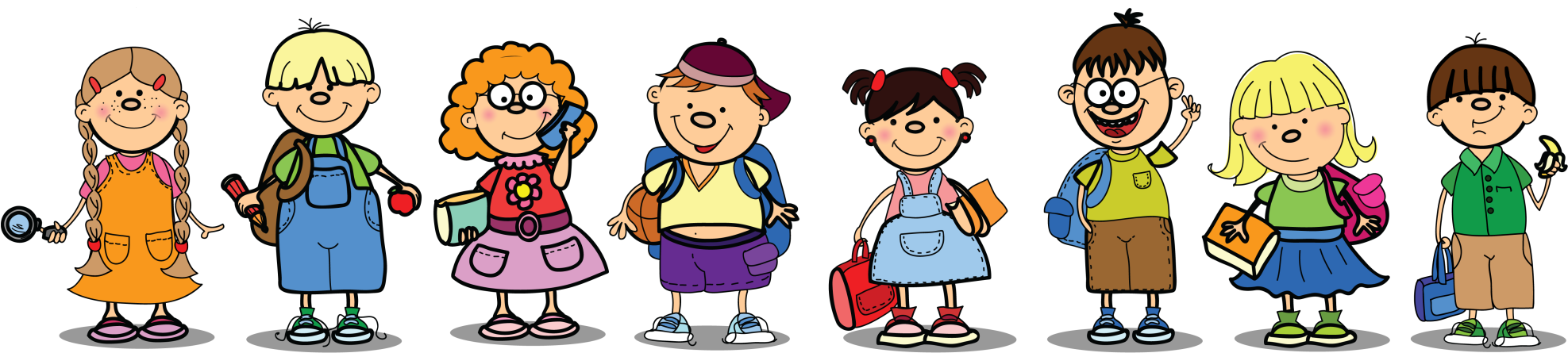 Психологическая готовность включает:
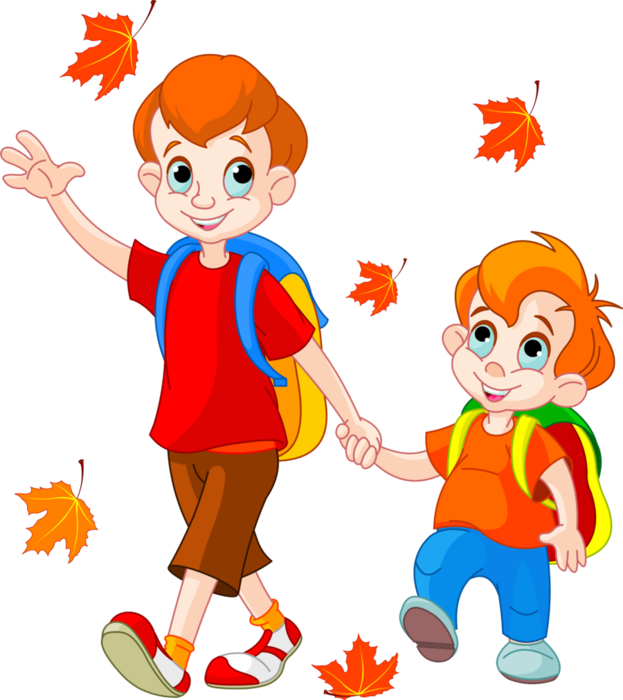 Мотивационную готовность
Эмоционально-волевую готовность
Социальную готовность
Интеллектуальную (познавательную) готовность
Мотивационная готовность
Преобладание учебного (познавательного) мотива. 
Игровой мотив уходит на второй план
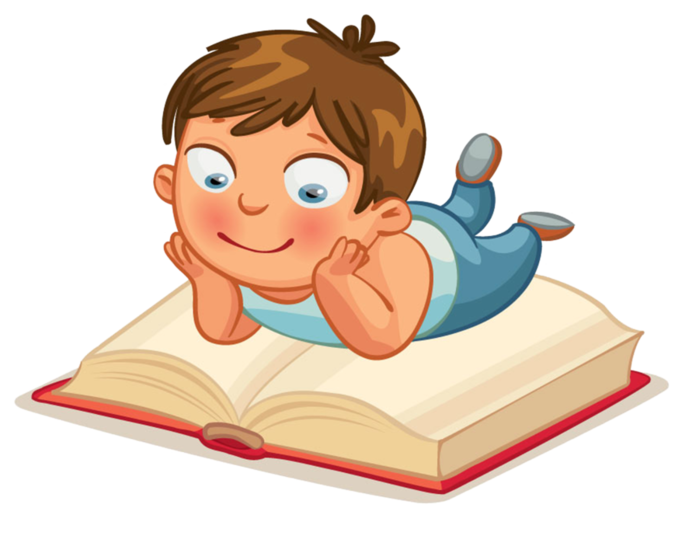 Эмоционально-волевая готовность
Появление произвольности в поведении.
Ребенок способен управлять своим поведением, импульсивность снижается.
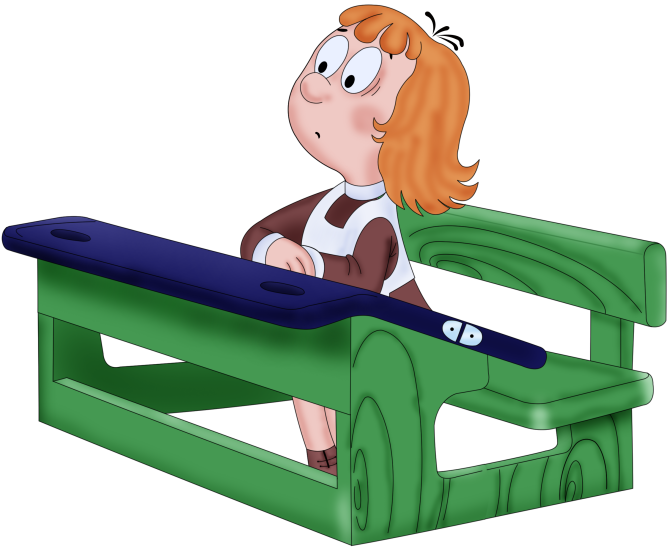 Социальная готовность
Формирование внутренней позиции школьника.
Умение ориентироваться и адаптироваться в новой социальной ситуации.
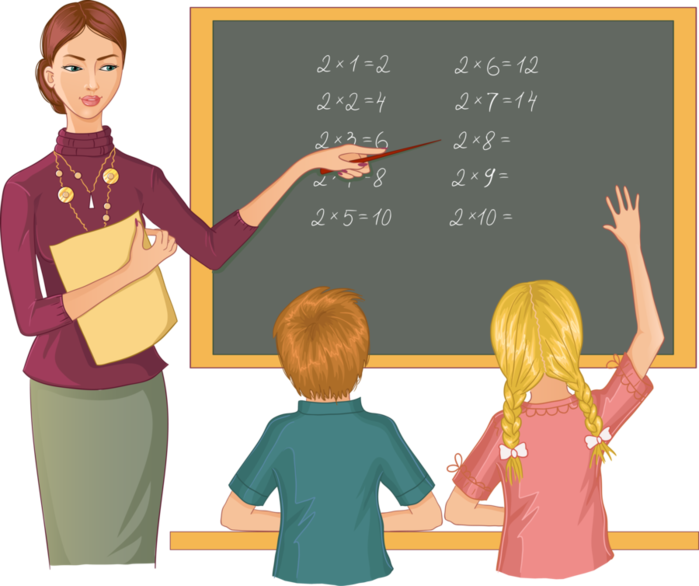 Игра – универсальное средство всестороннего развития ребенка и подготовки к школьному обучению.
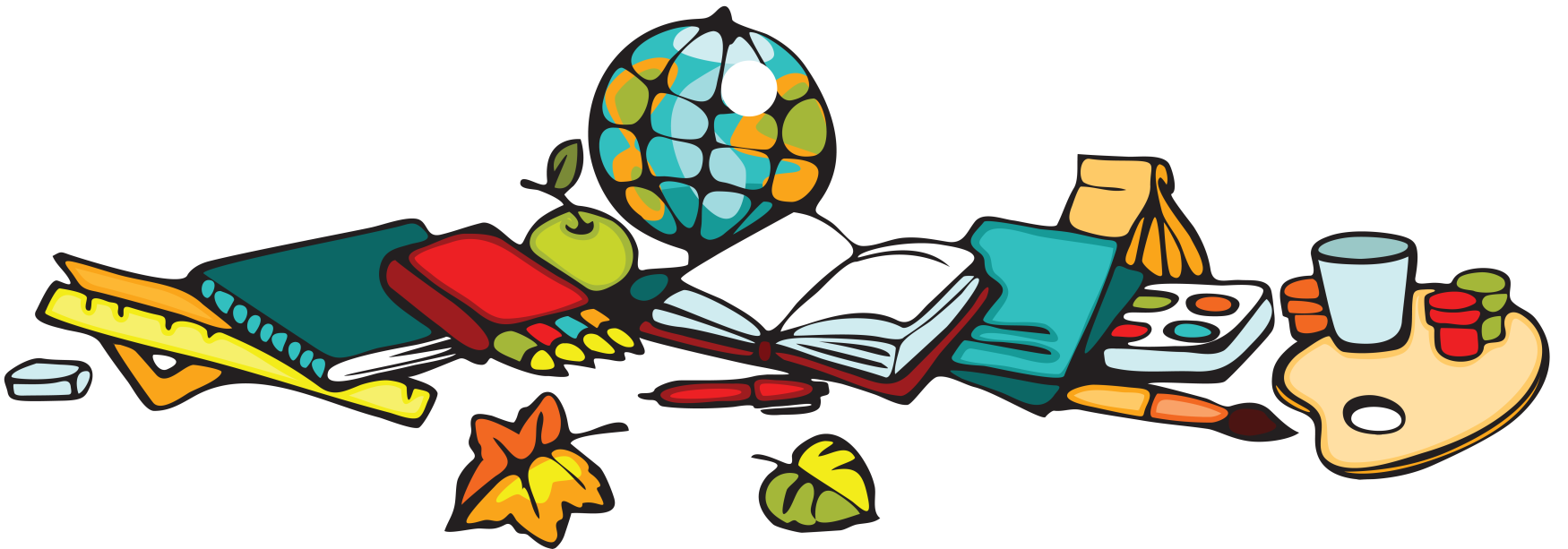 СПАСИБО ЗА ВНИМАНИЕ!